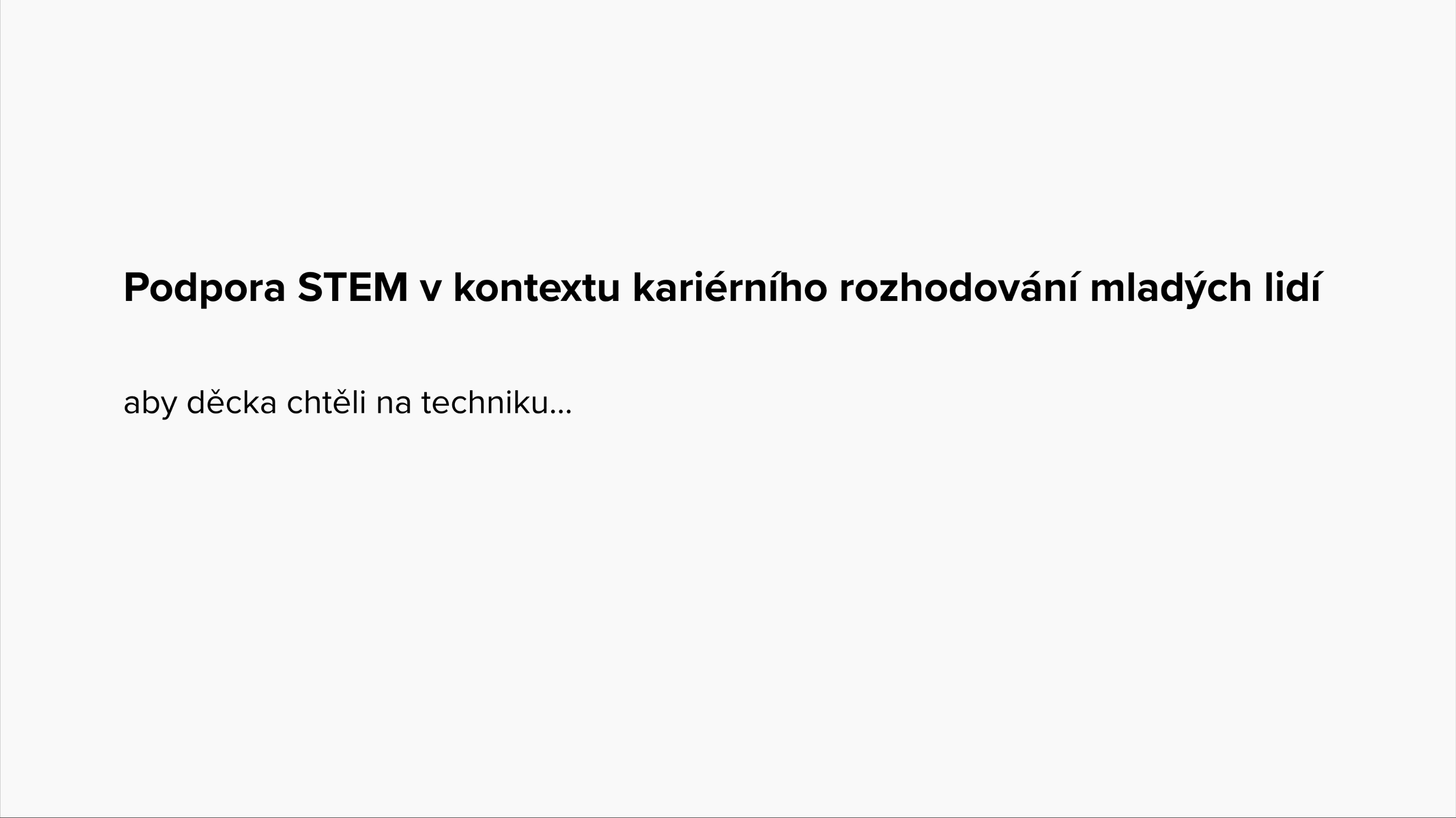 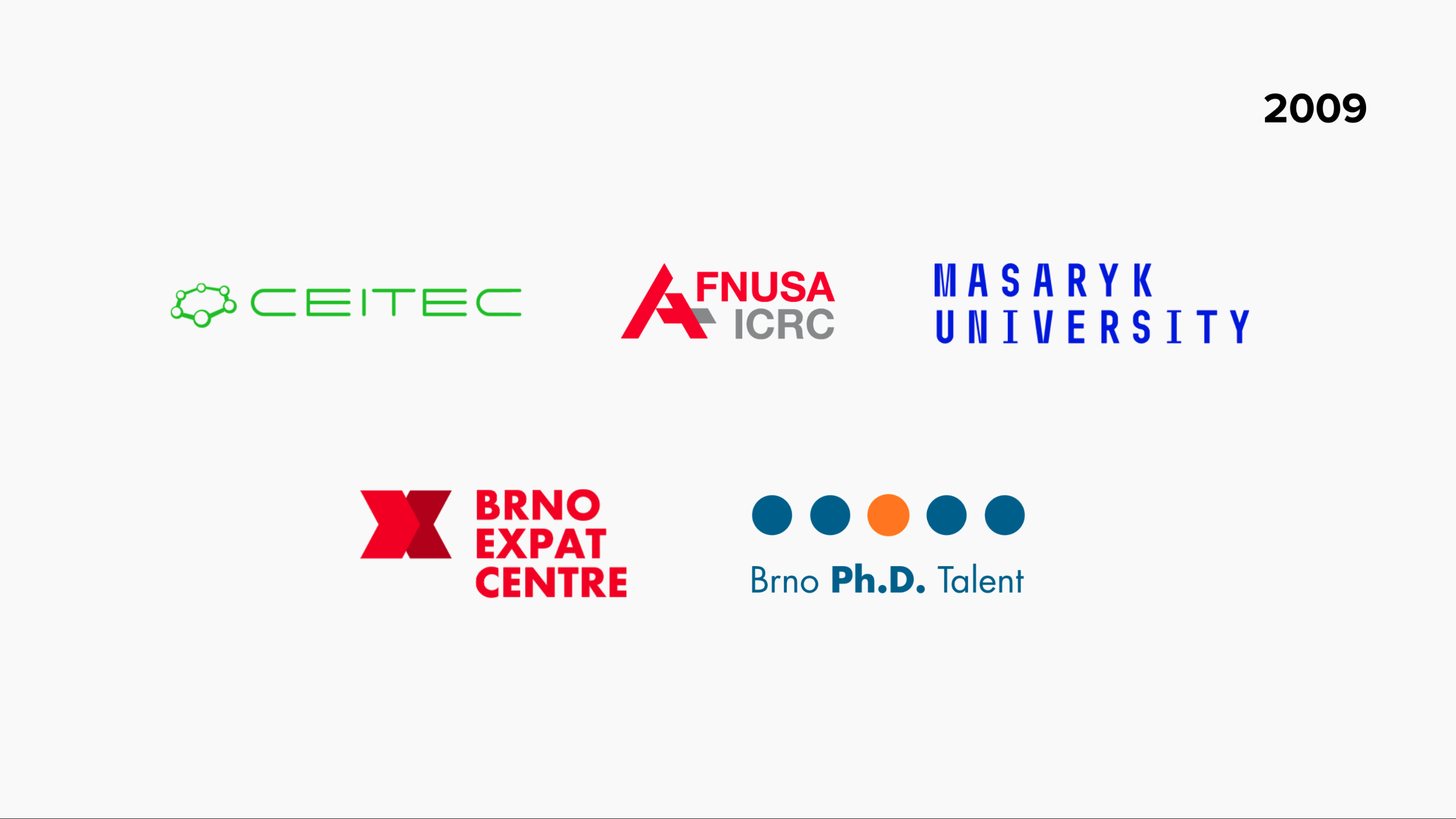 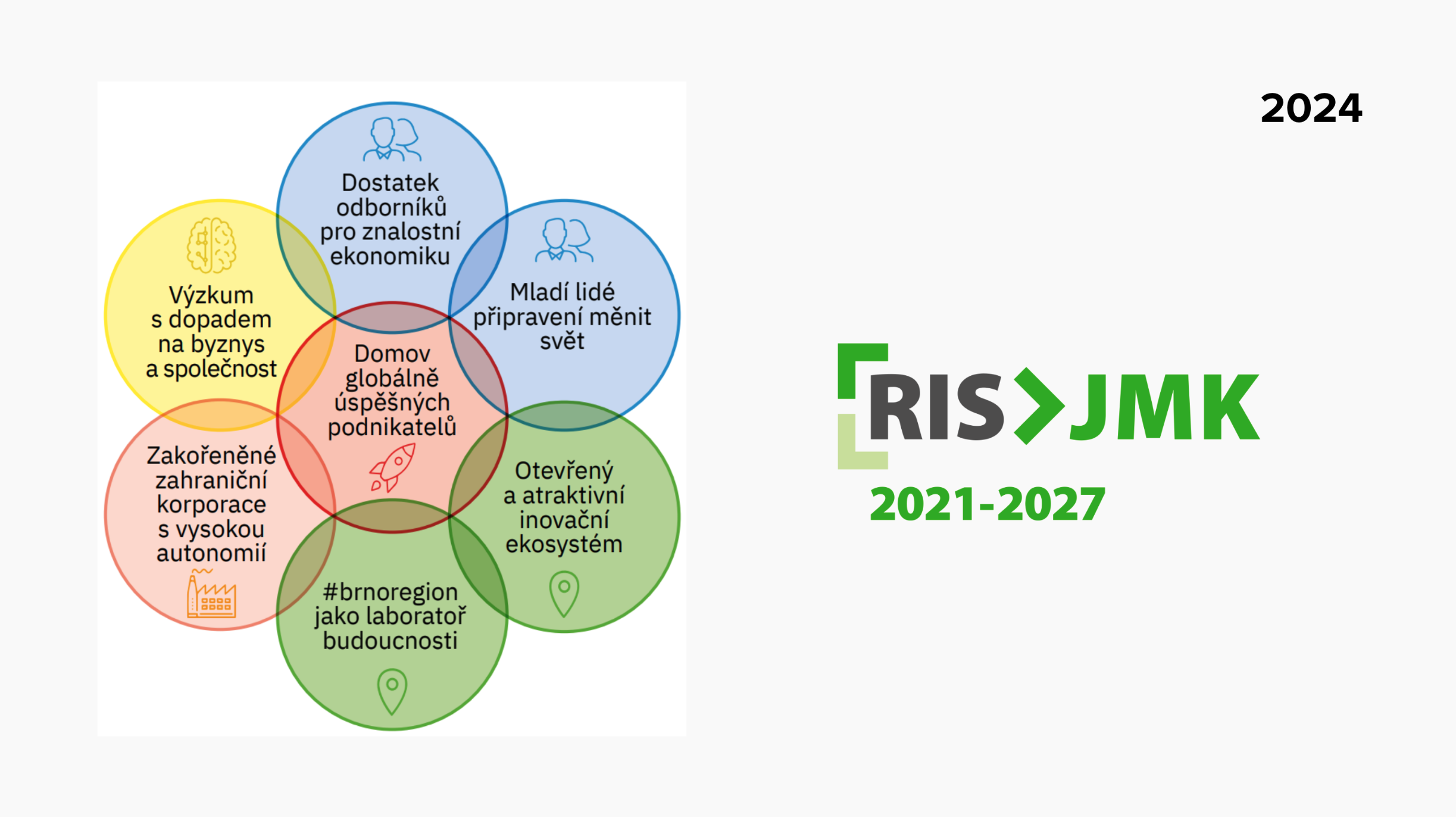 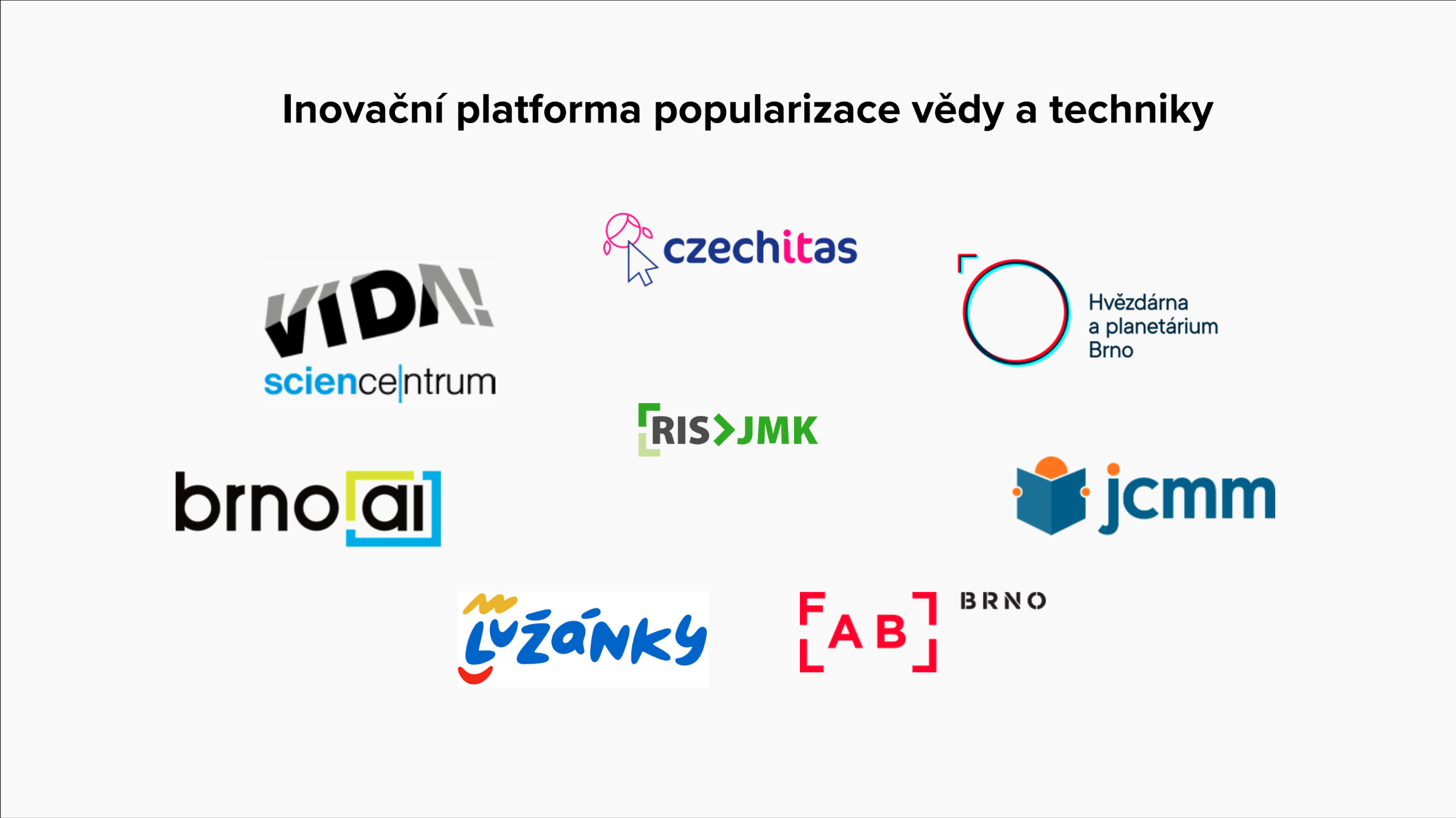 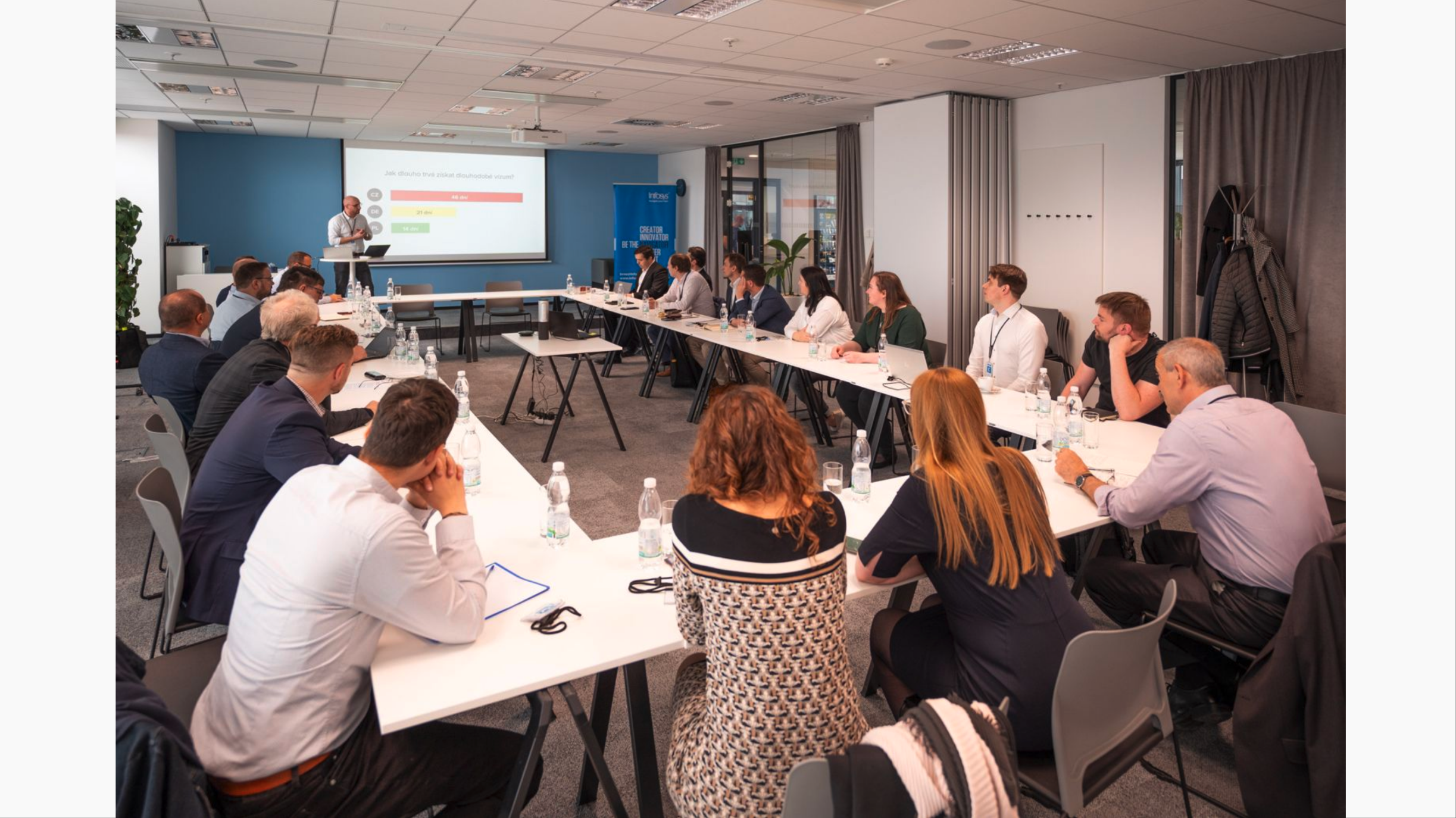 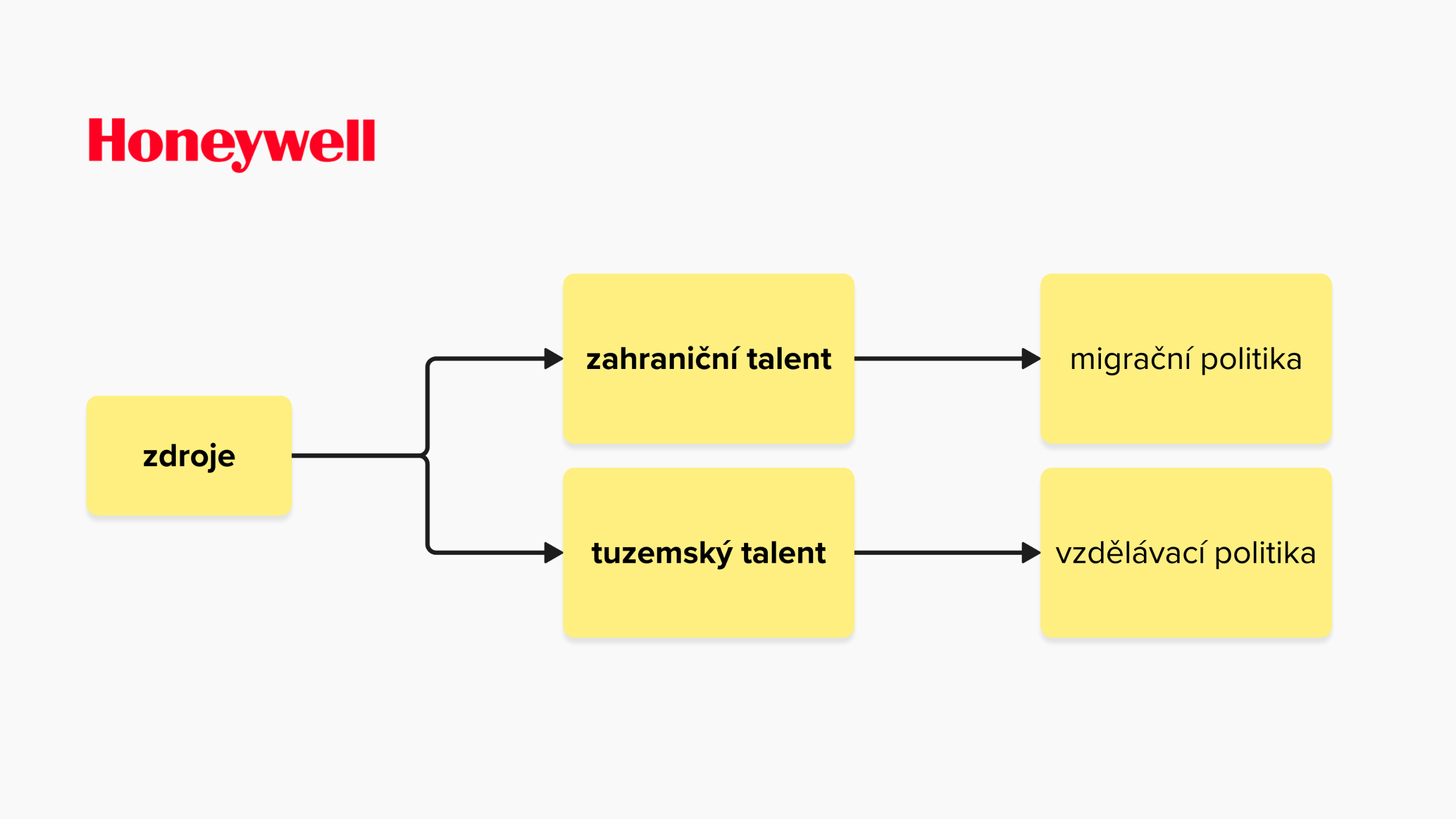 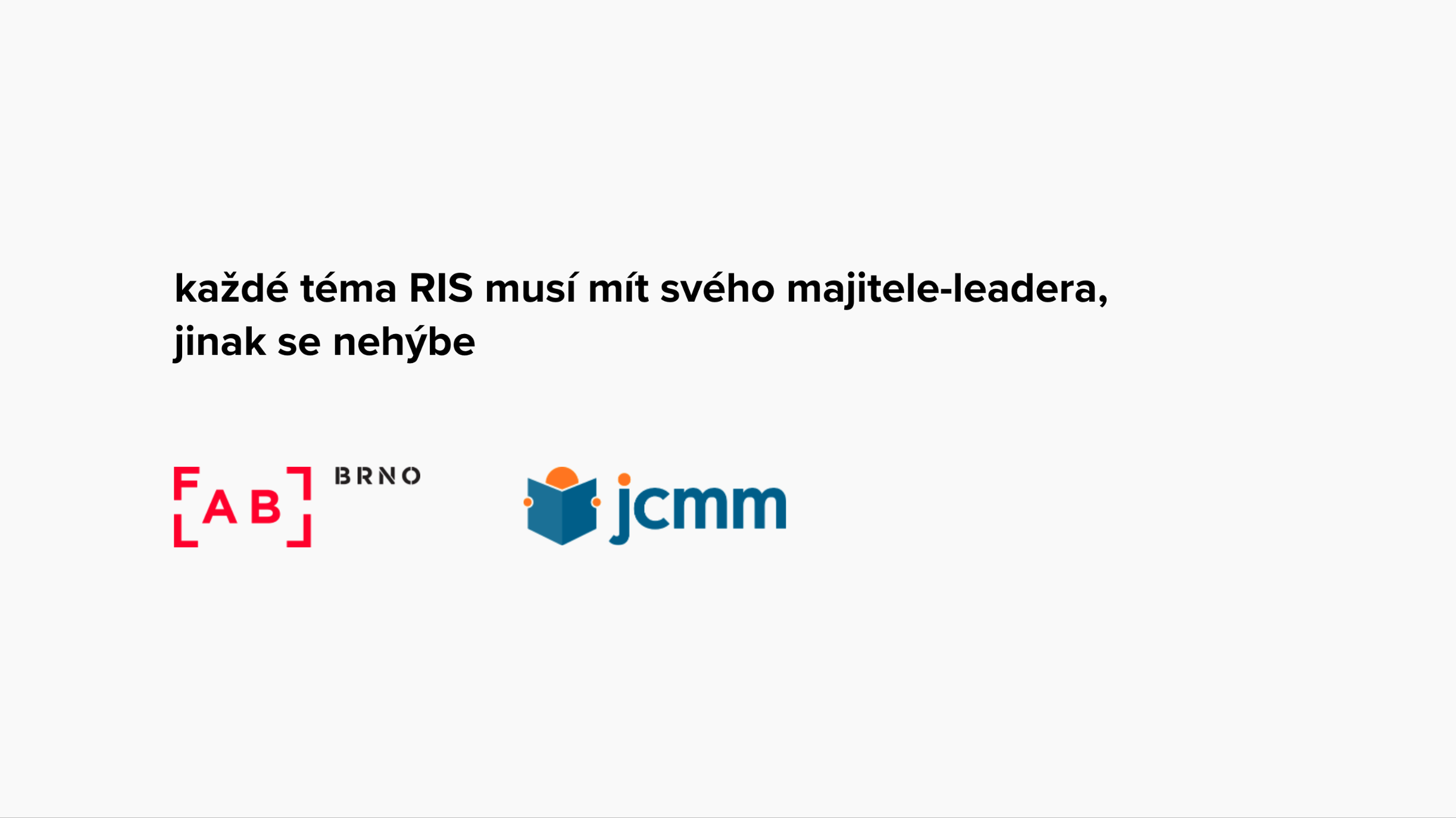 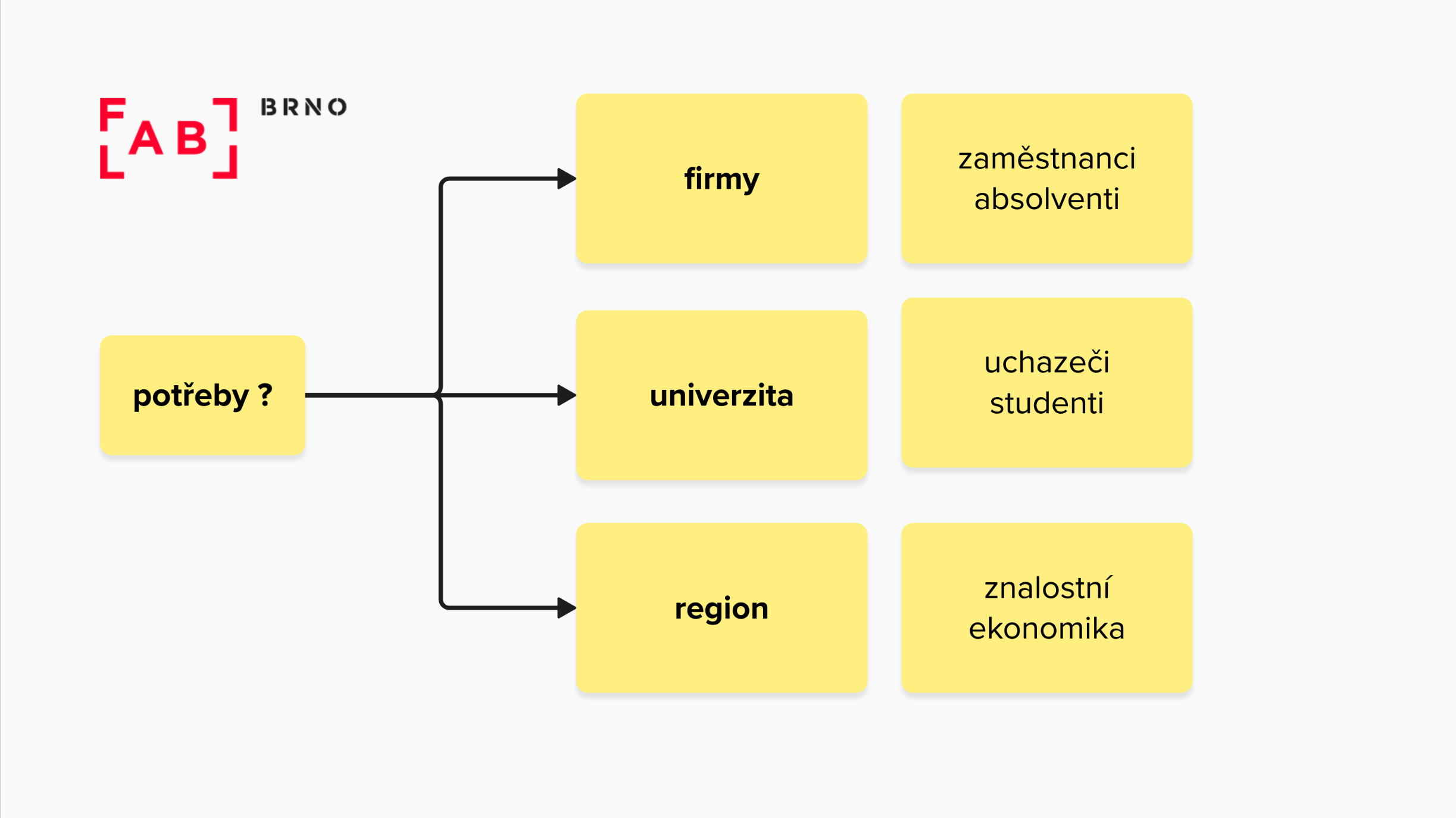 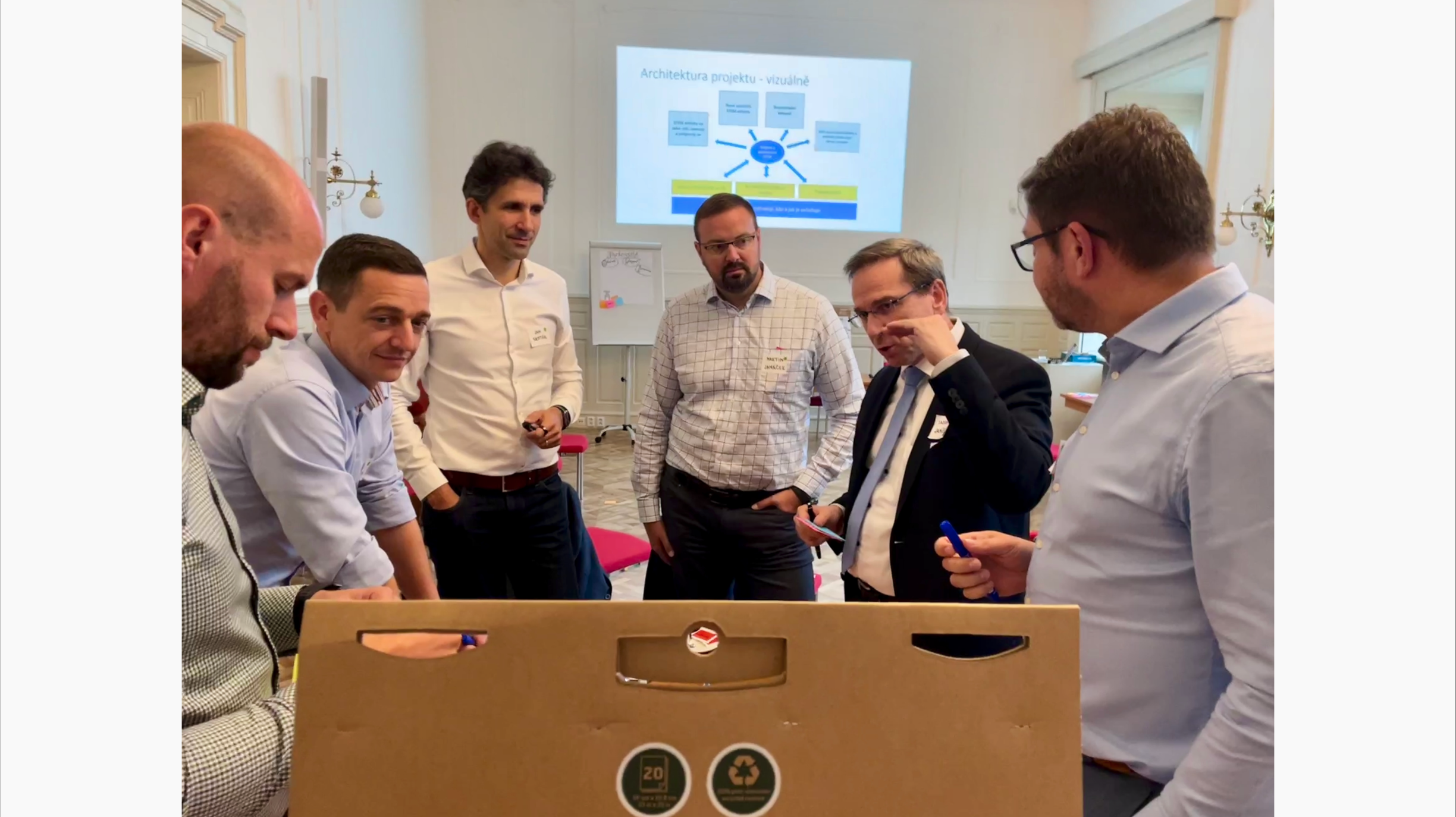 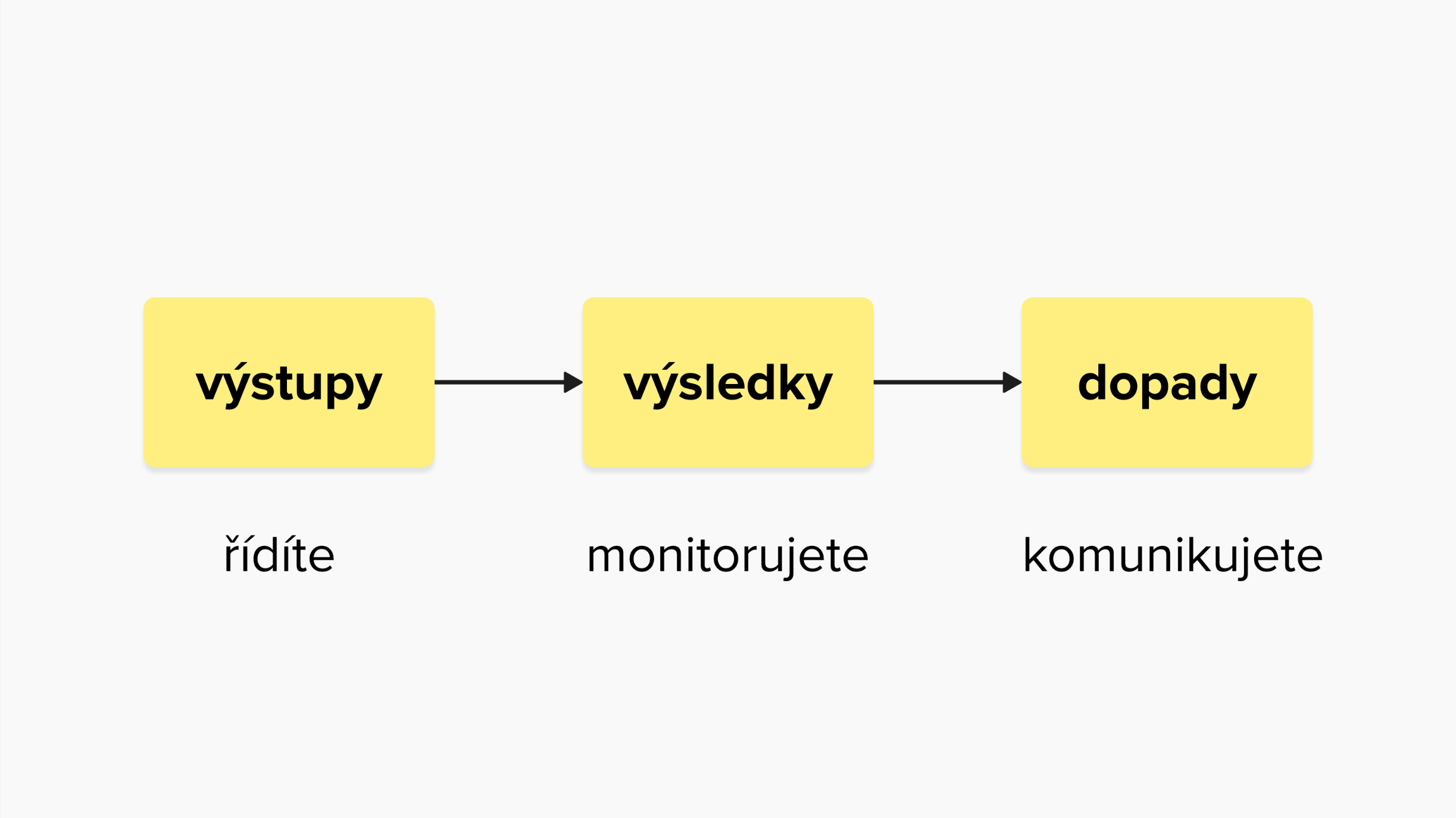 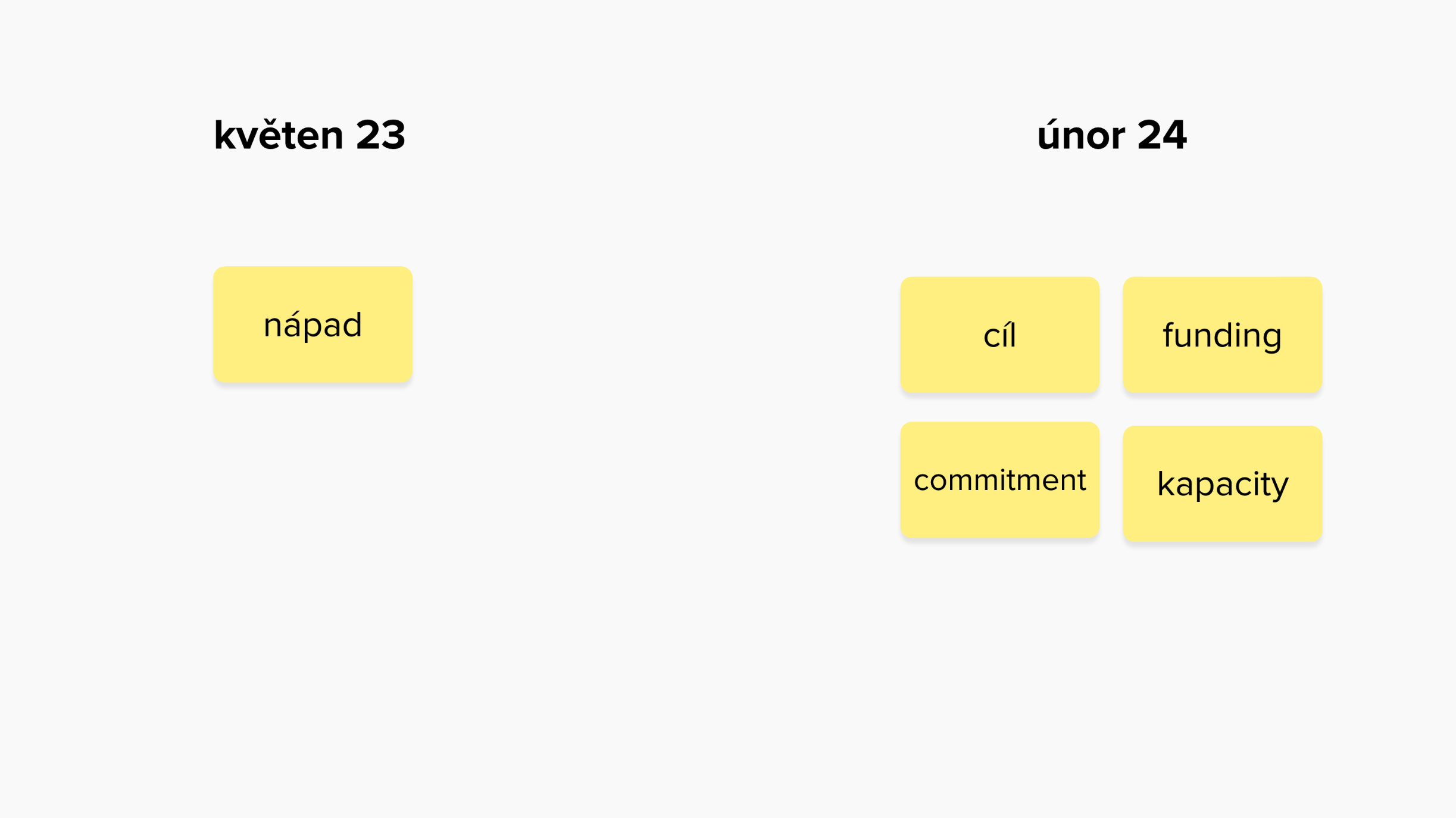 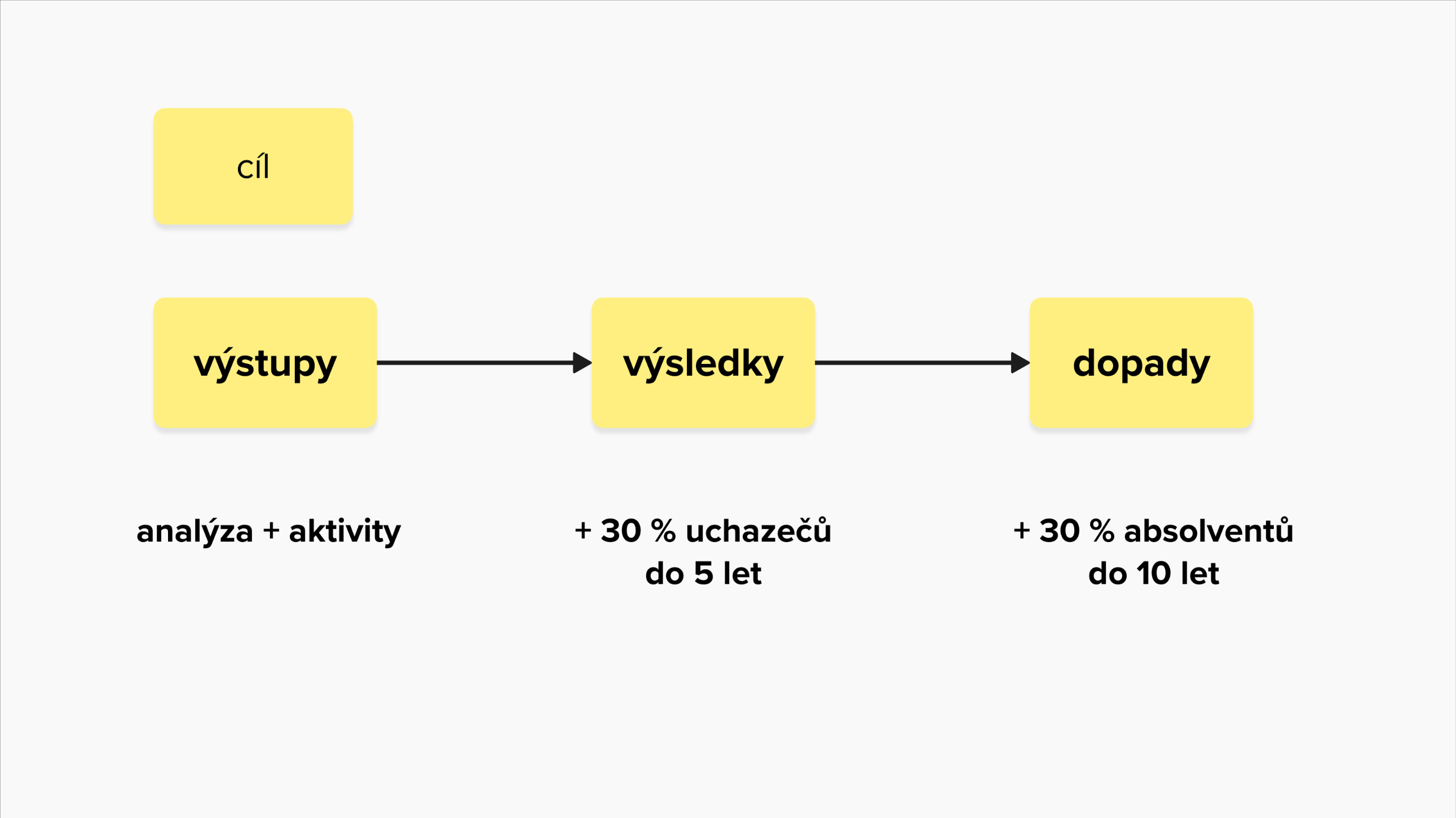 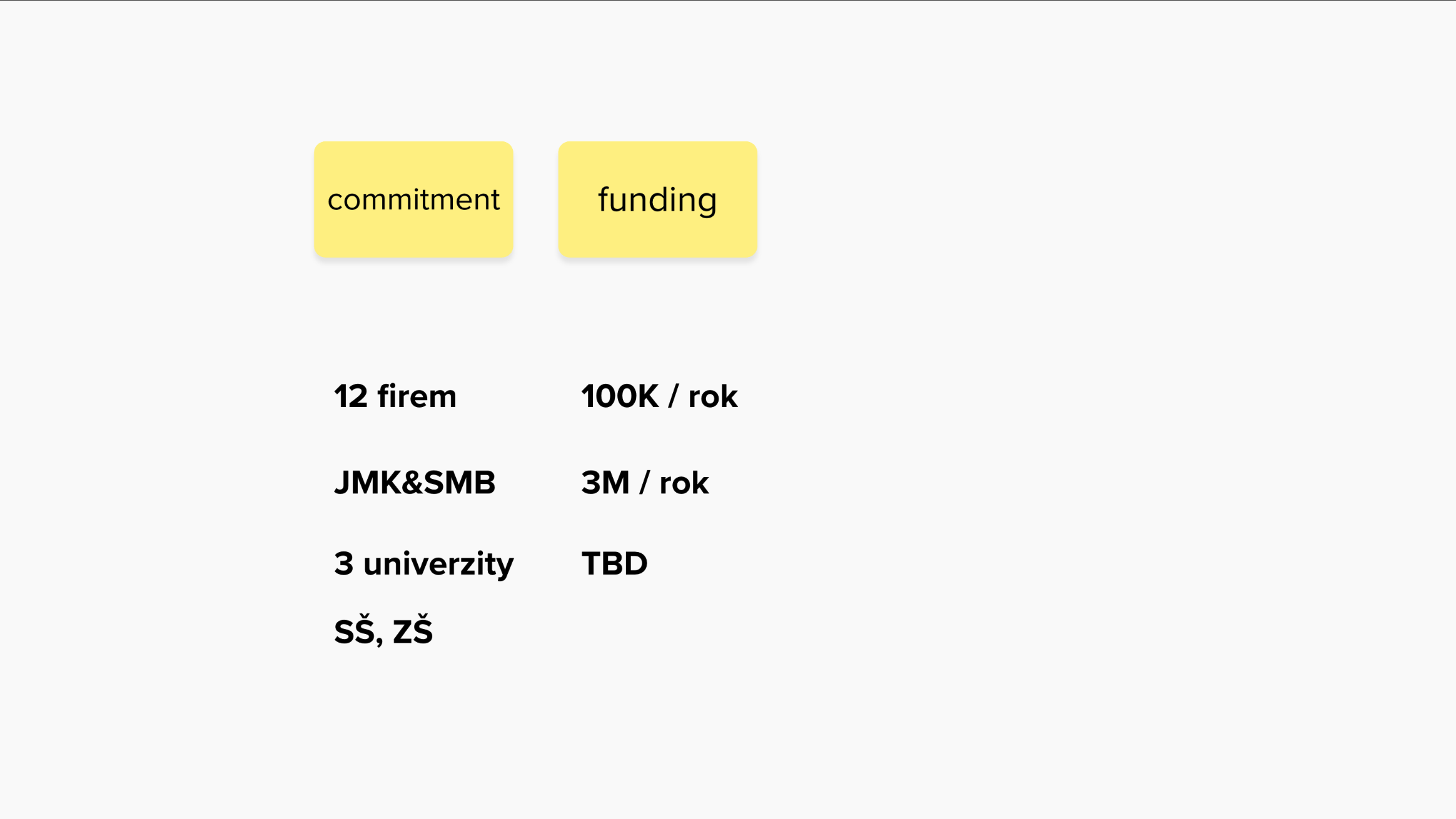 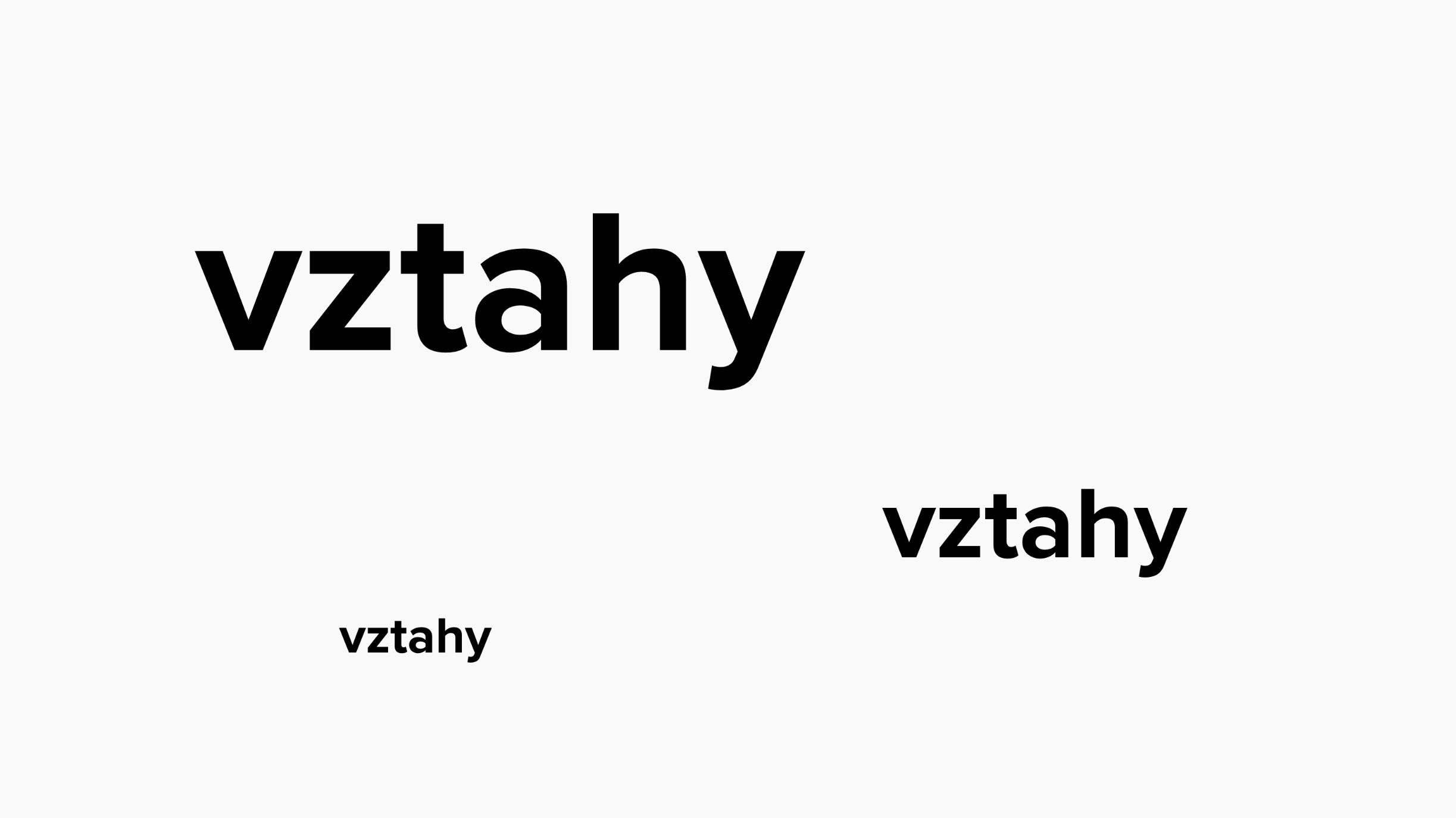 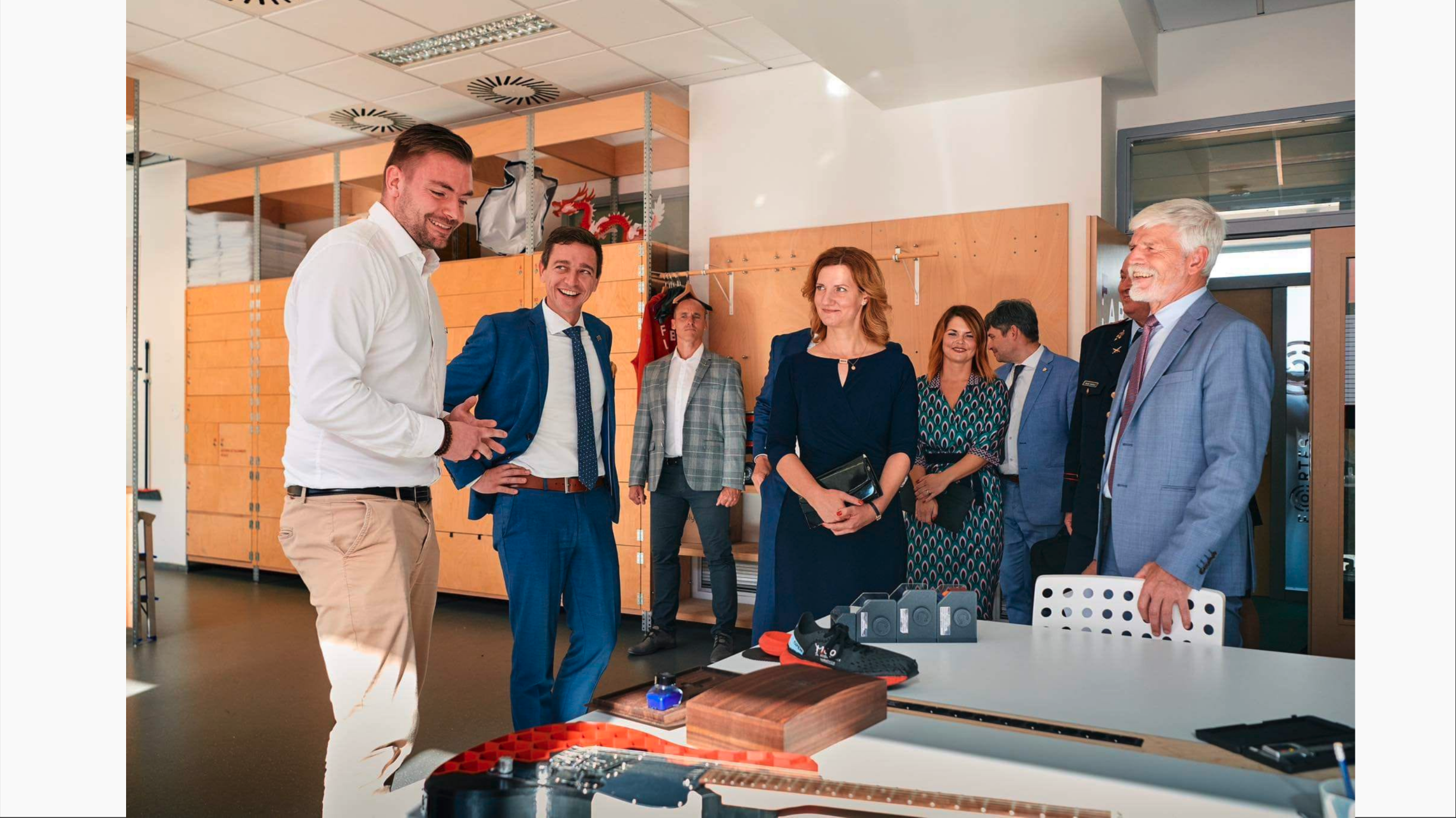 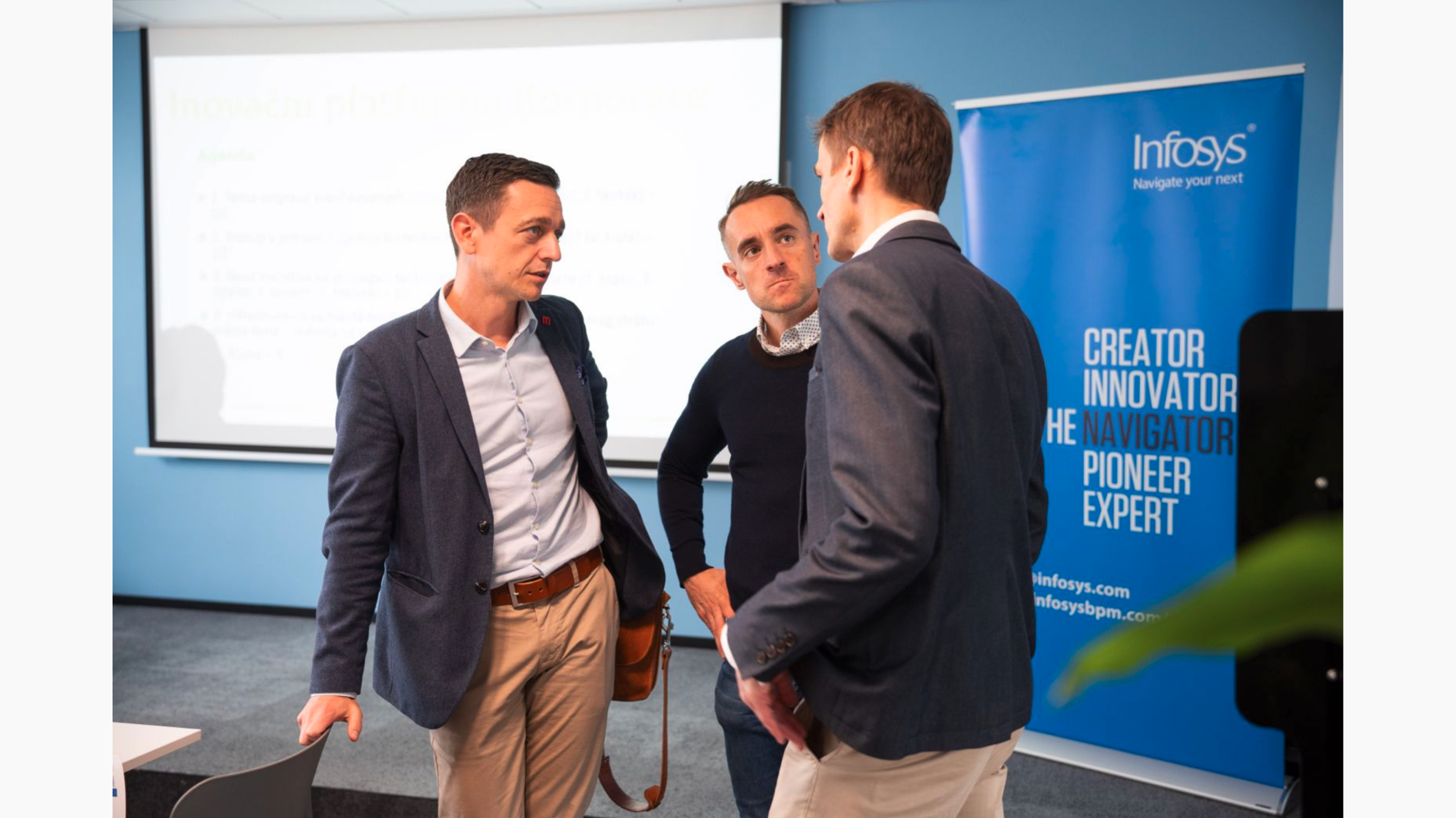 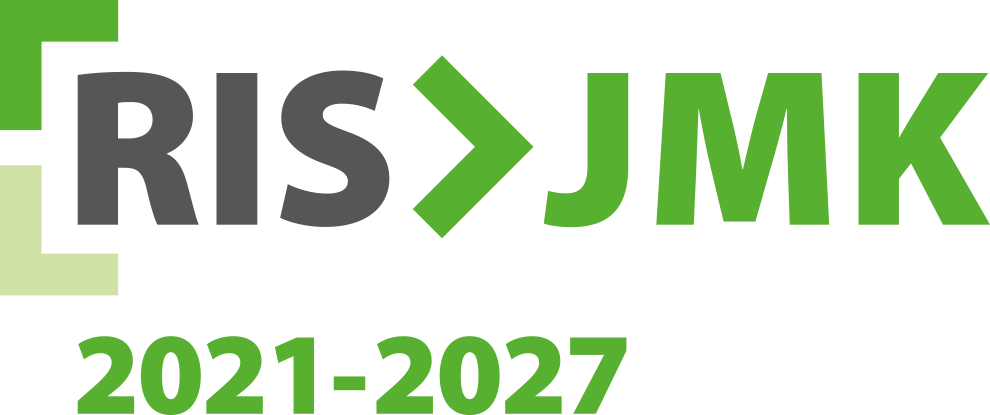 Milad Abassi
abassi@jic.cz